Mega Goal 3.2
Unit 8Survival Against the Odds Reading
Done by: Entisr Al-Obaidallah
Lesson Objectives
01
02
03
Discuss
Read
Answer
the topic of srvival stories
for specific details
Some questions about the reading passage
04
05
06
Deduce
Talk
Complete
The meaning of the new words
about survival stories that they read about
the chart using their own ideas
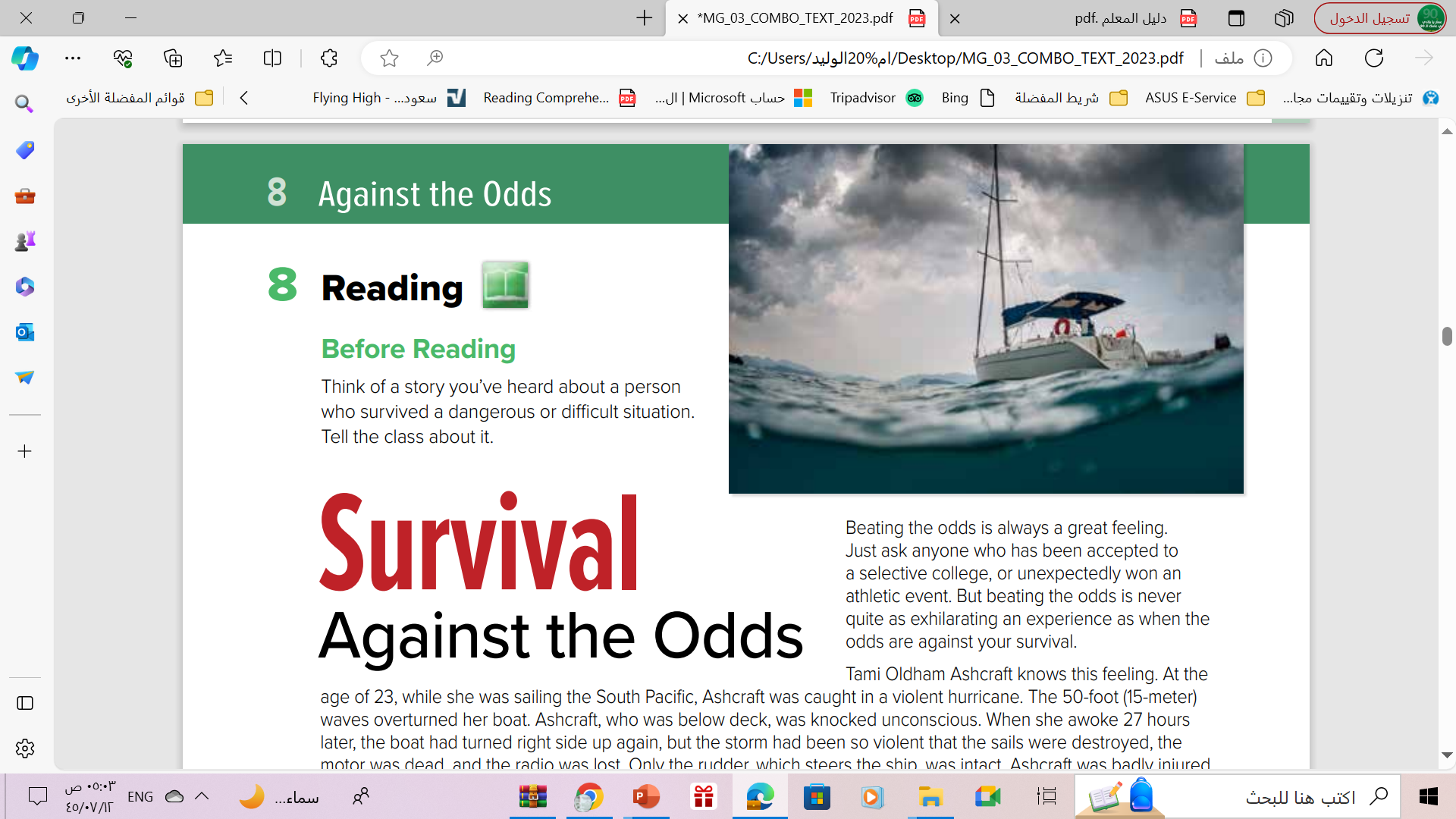 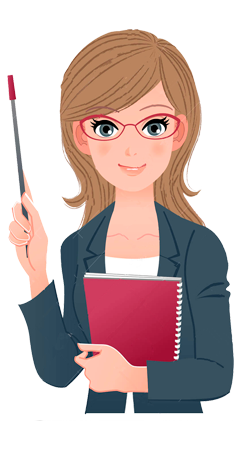 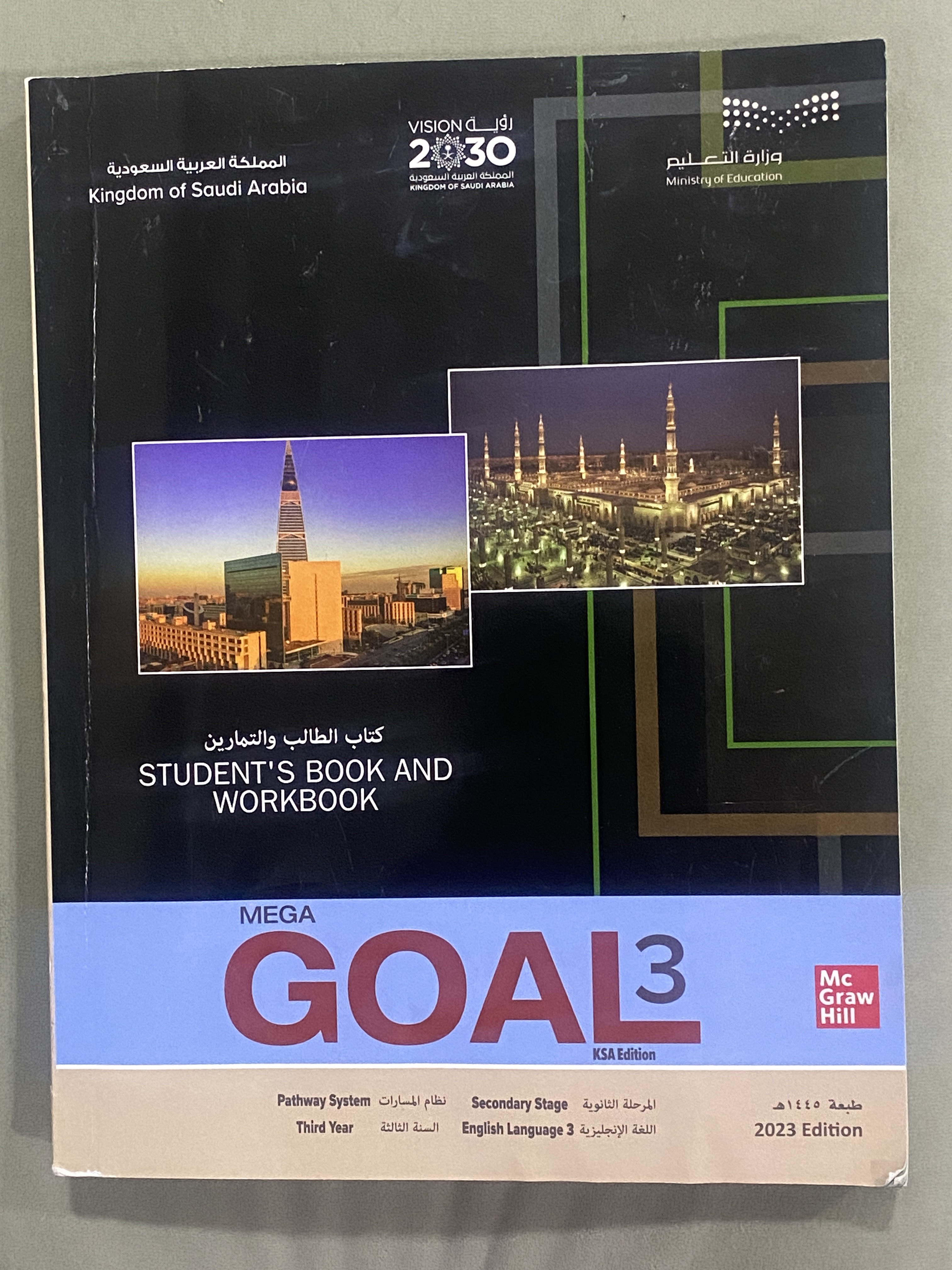 Open
Your student’s book , p.( 116)
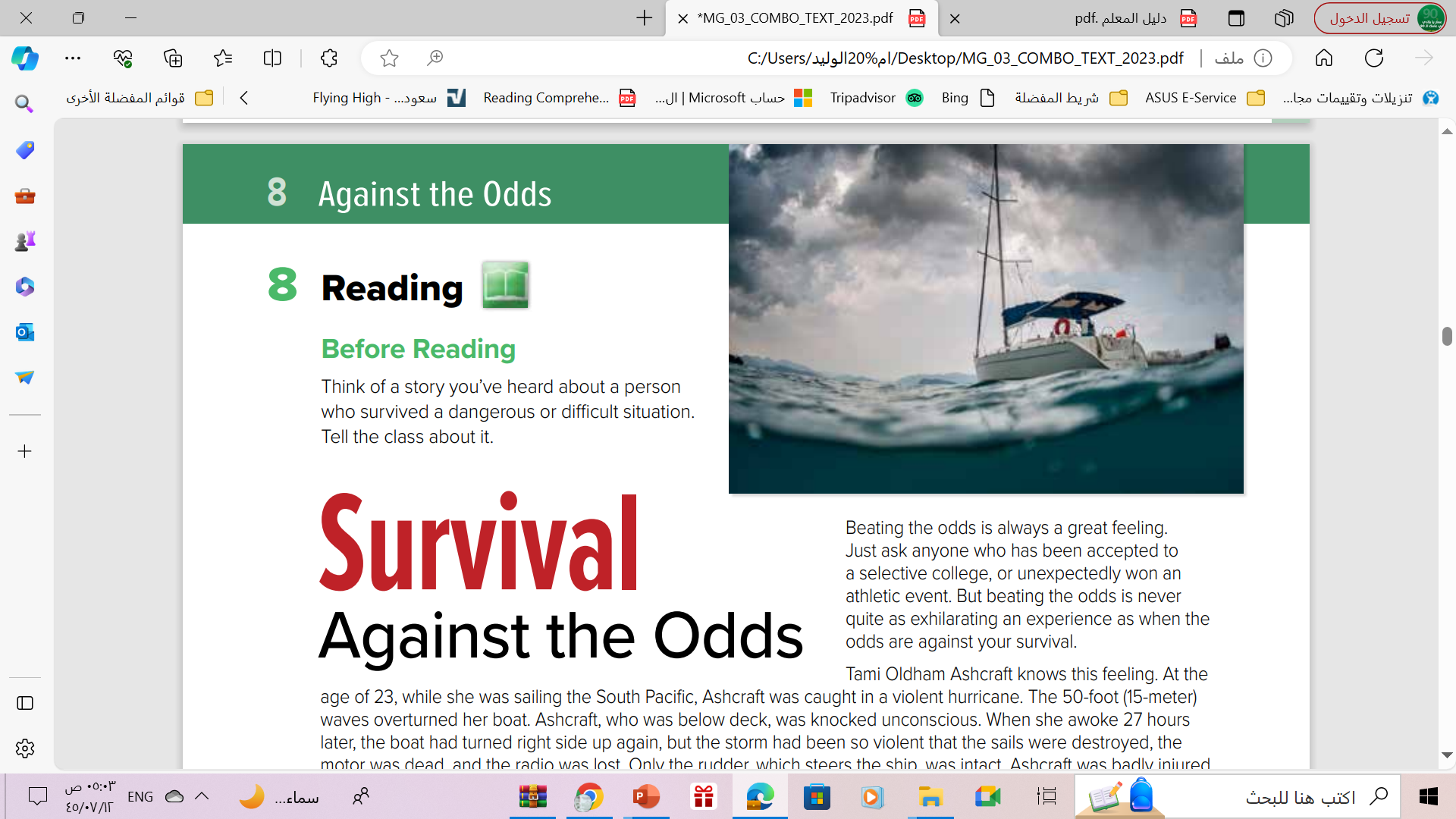 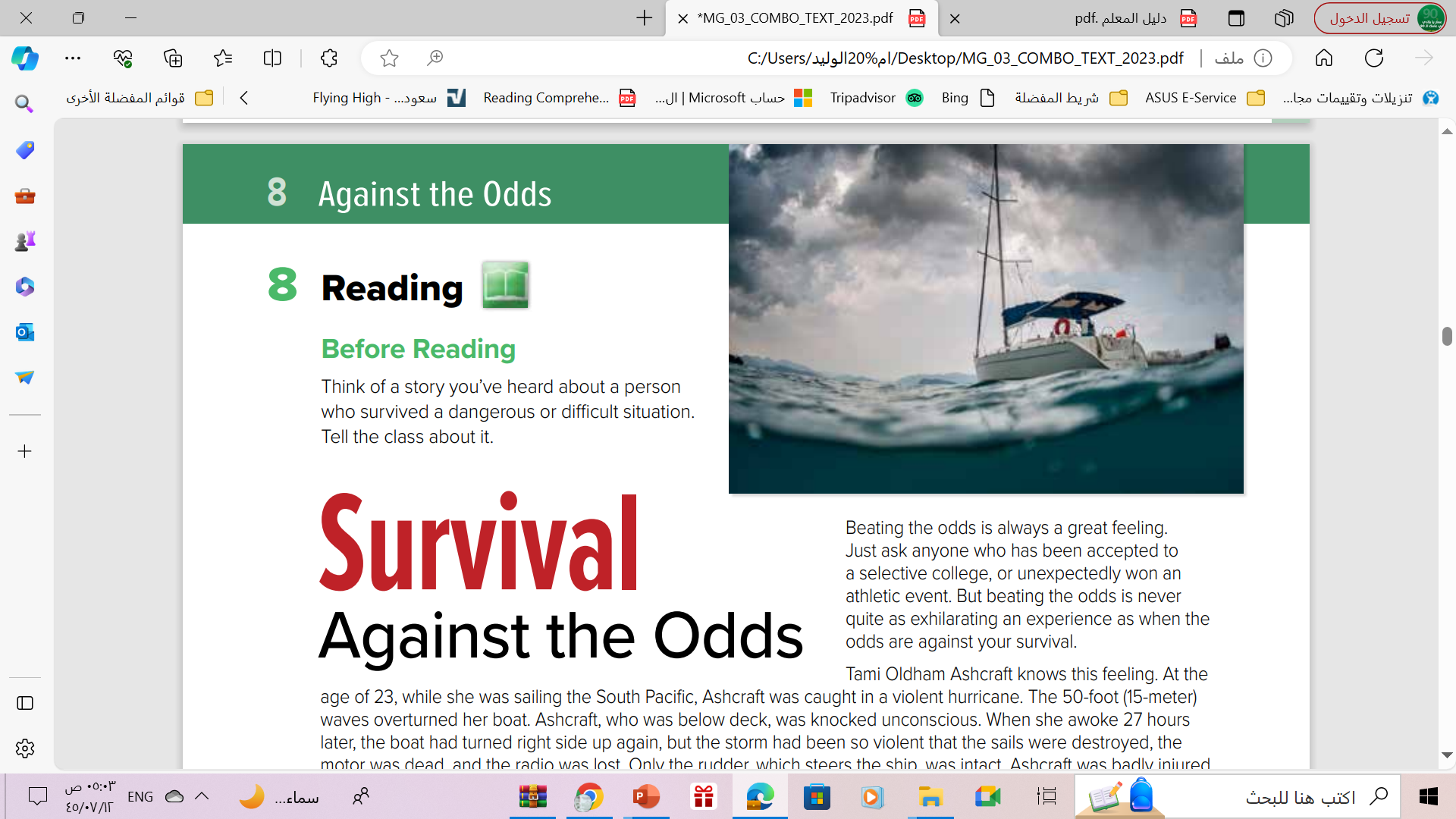 Look at the title & the photo. What do you think this reading will be about?
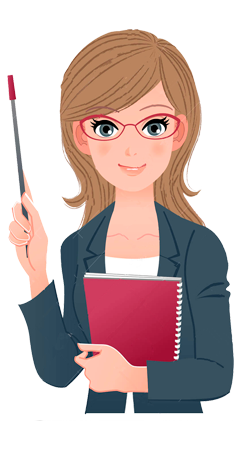 It will be about survival in dangerous situations.
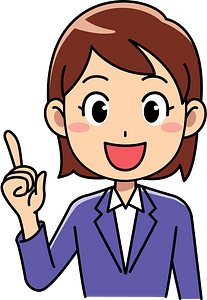 READING STRATEGY Summarizing!
Beating the odds to survive can be an exciting experience
Read and make
 a good summary?
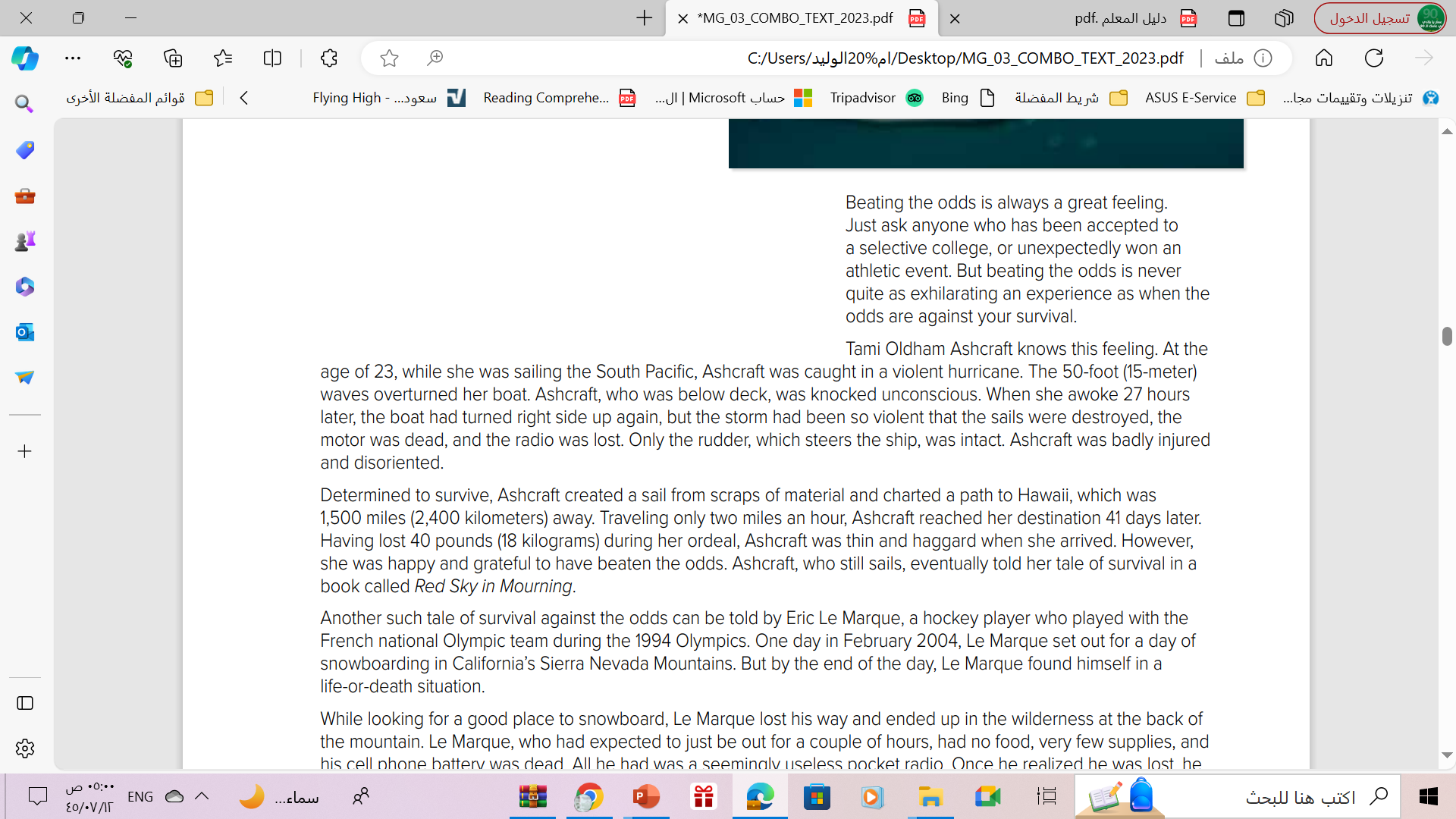 1
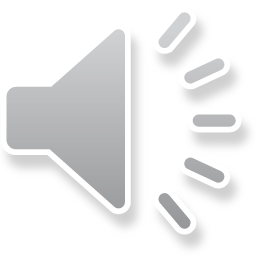 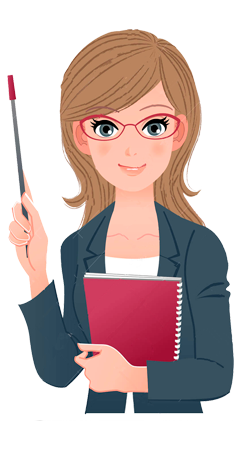 2
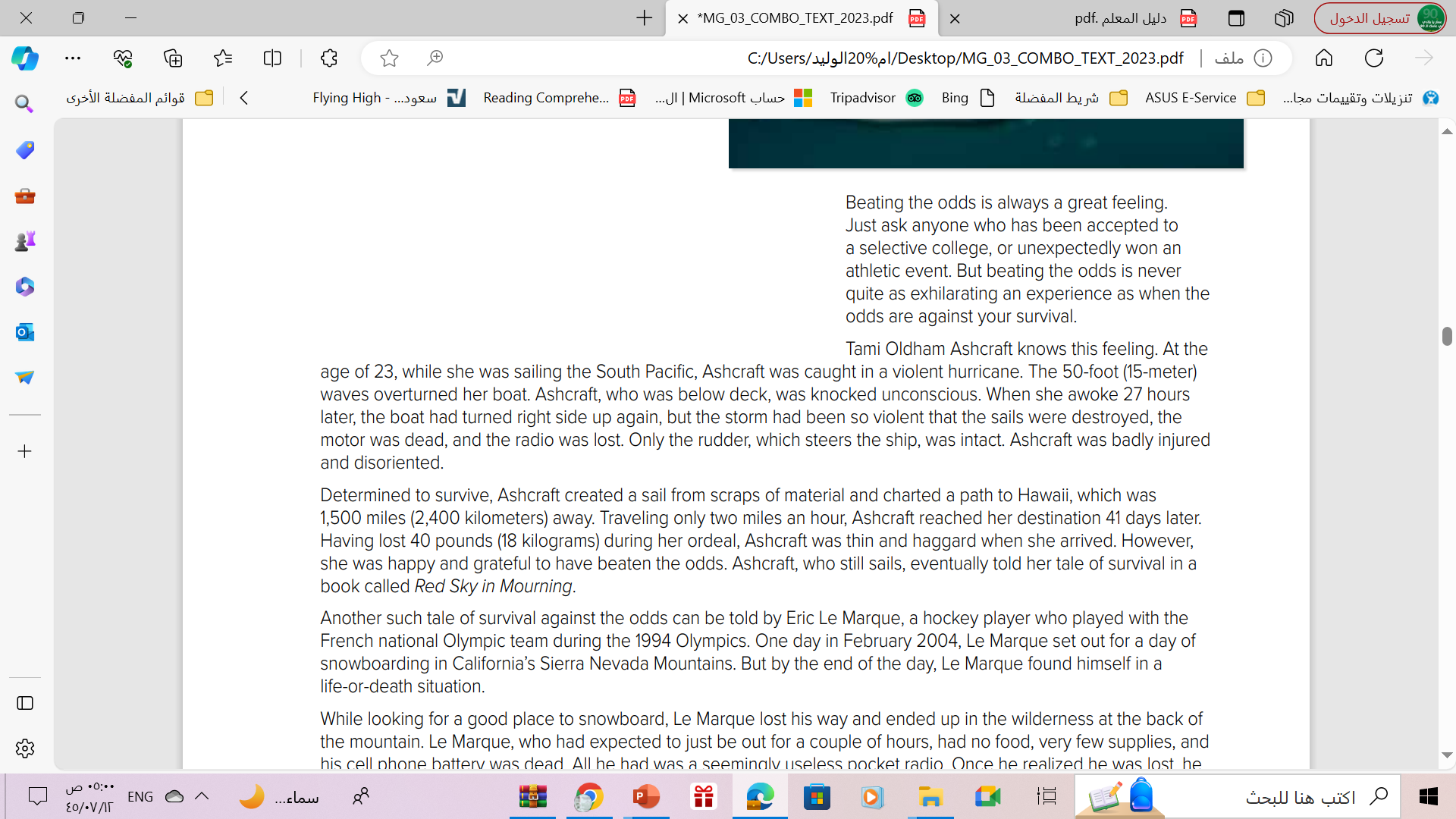 After the storm, Ashcraft was injured and lost. 
She didn’t know where she was.
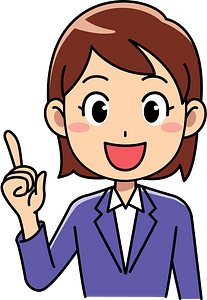 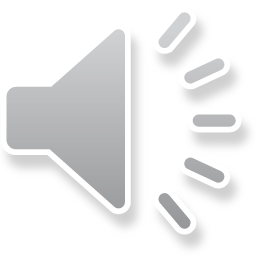 3
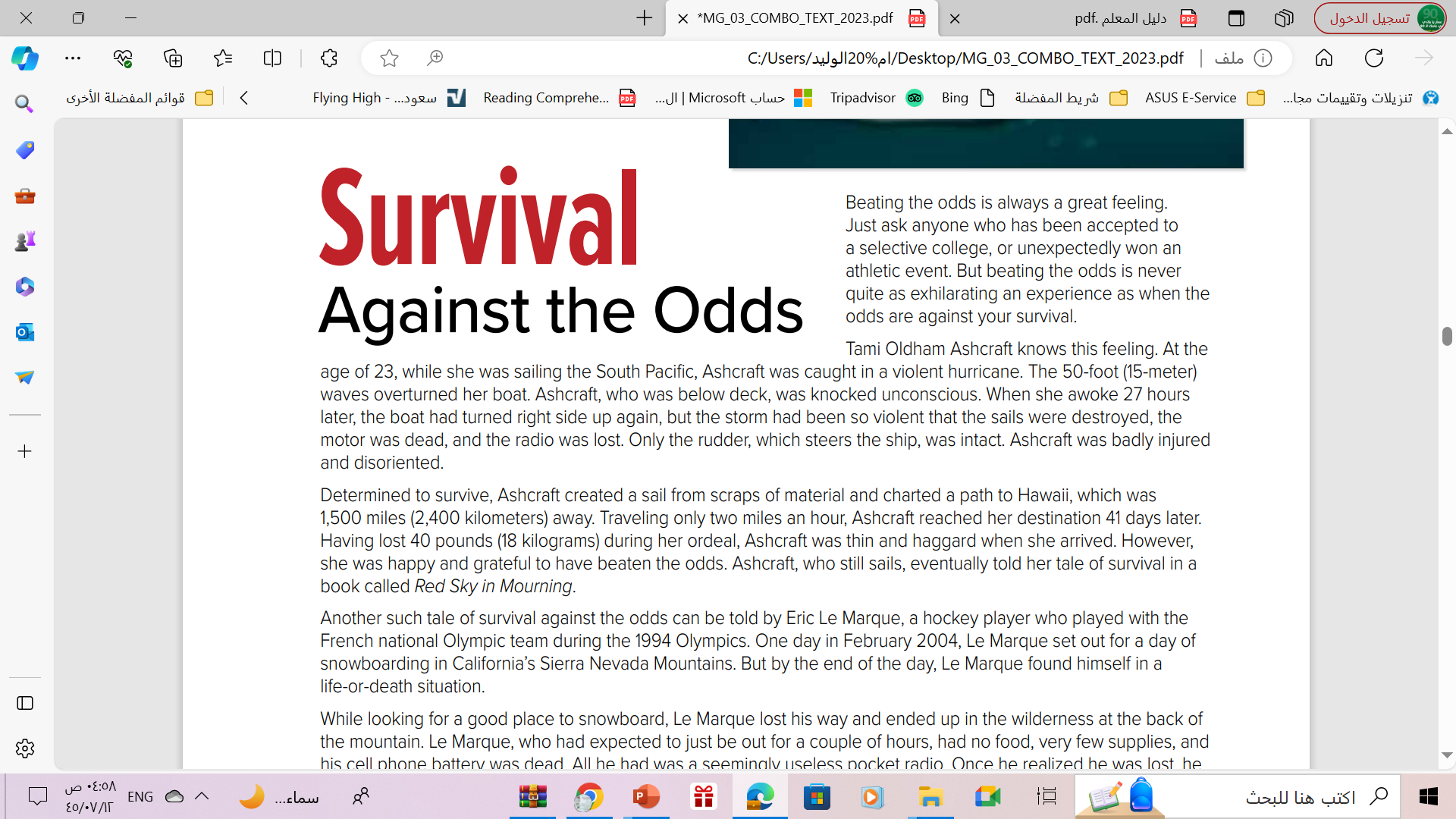 Read and make
 a good summary?
Ashcraft  survived by creating a sail. Ashcraft looked tired  when she arrived in Hawaii since she had lost so much weight . She was grateful to have survived and shared her story in a book
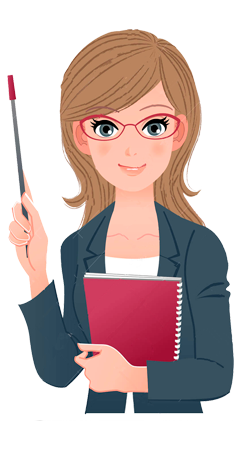 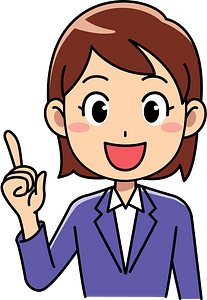 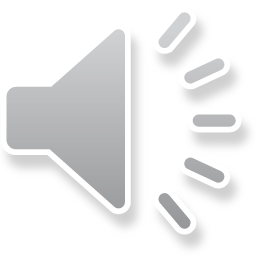 4
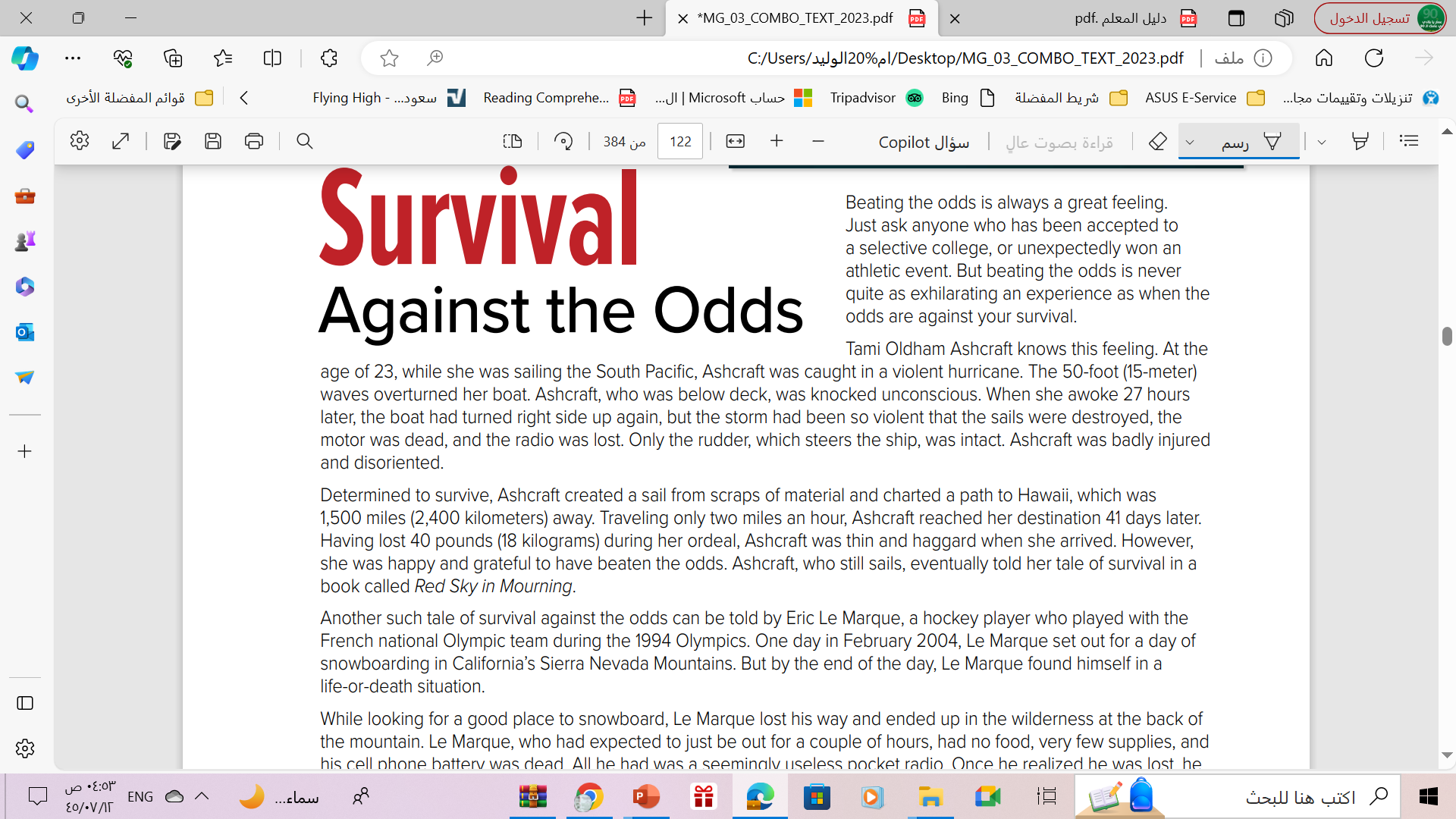 Read and make
 a good summary?
Le Marque, a hockey player for the French national Olympic team, went snowboarding in the Mountains and soon  found himself in a life-or-death situation.
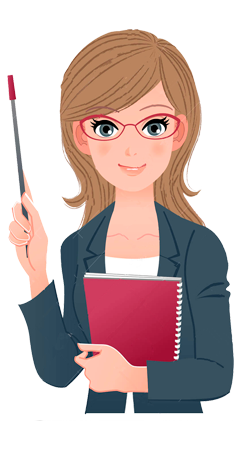 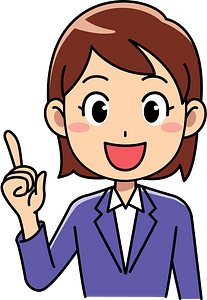 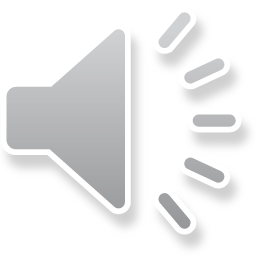 5
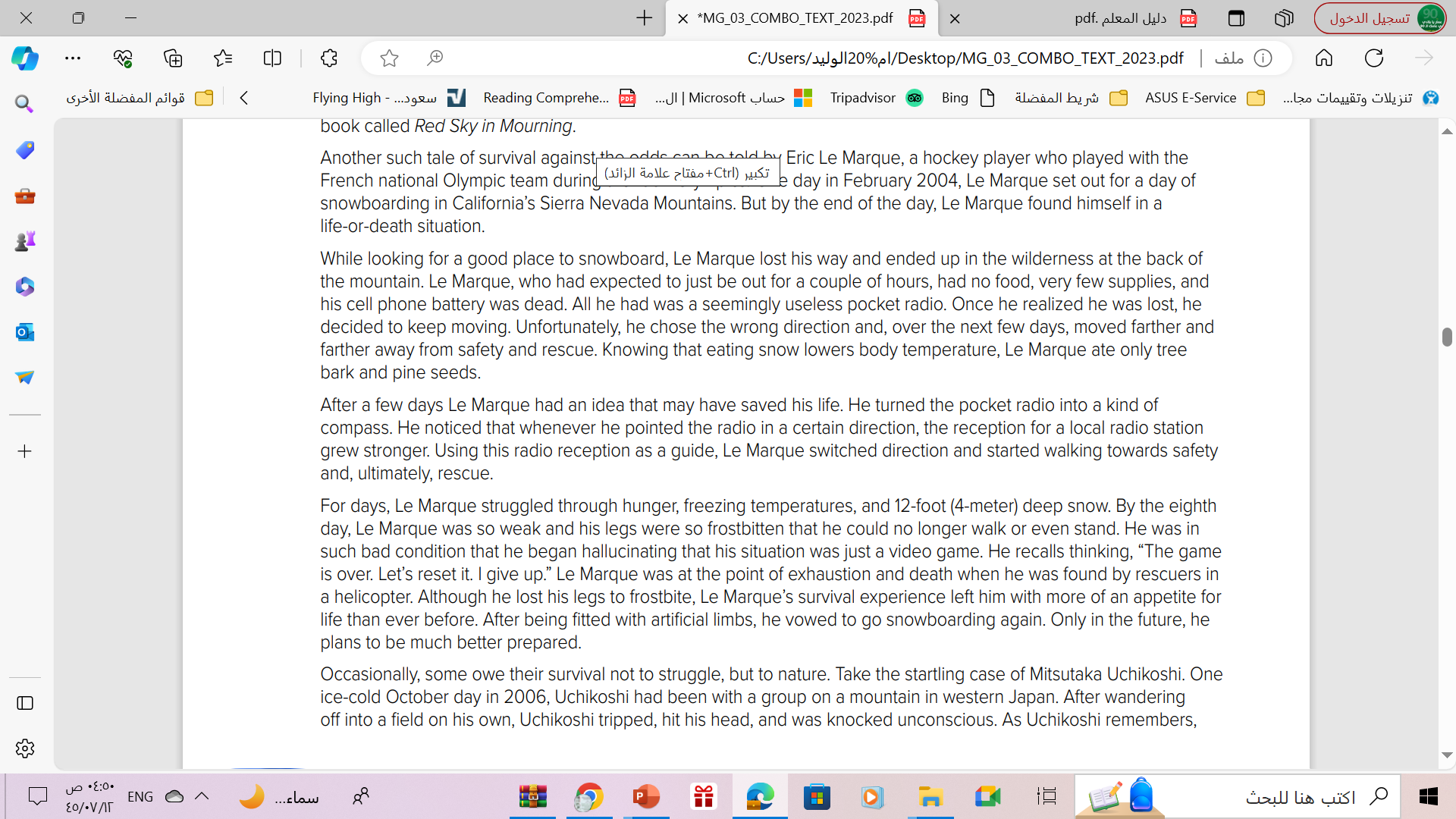 Read and make
 a good summary?
Le Marque got lost on the mountain. He had no supplies or way of calling for help . He tried to find his way to safety
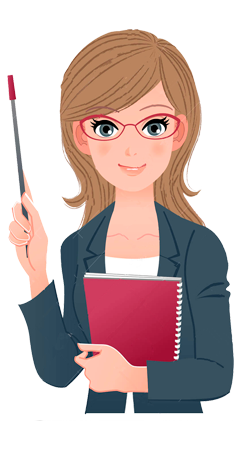 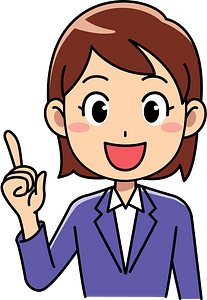 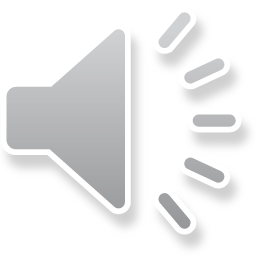 6
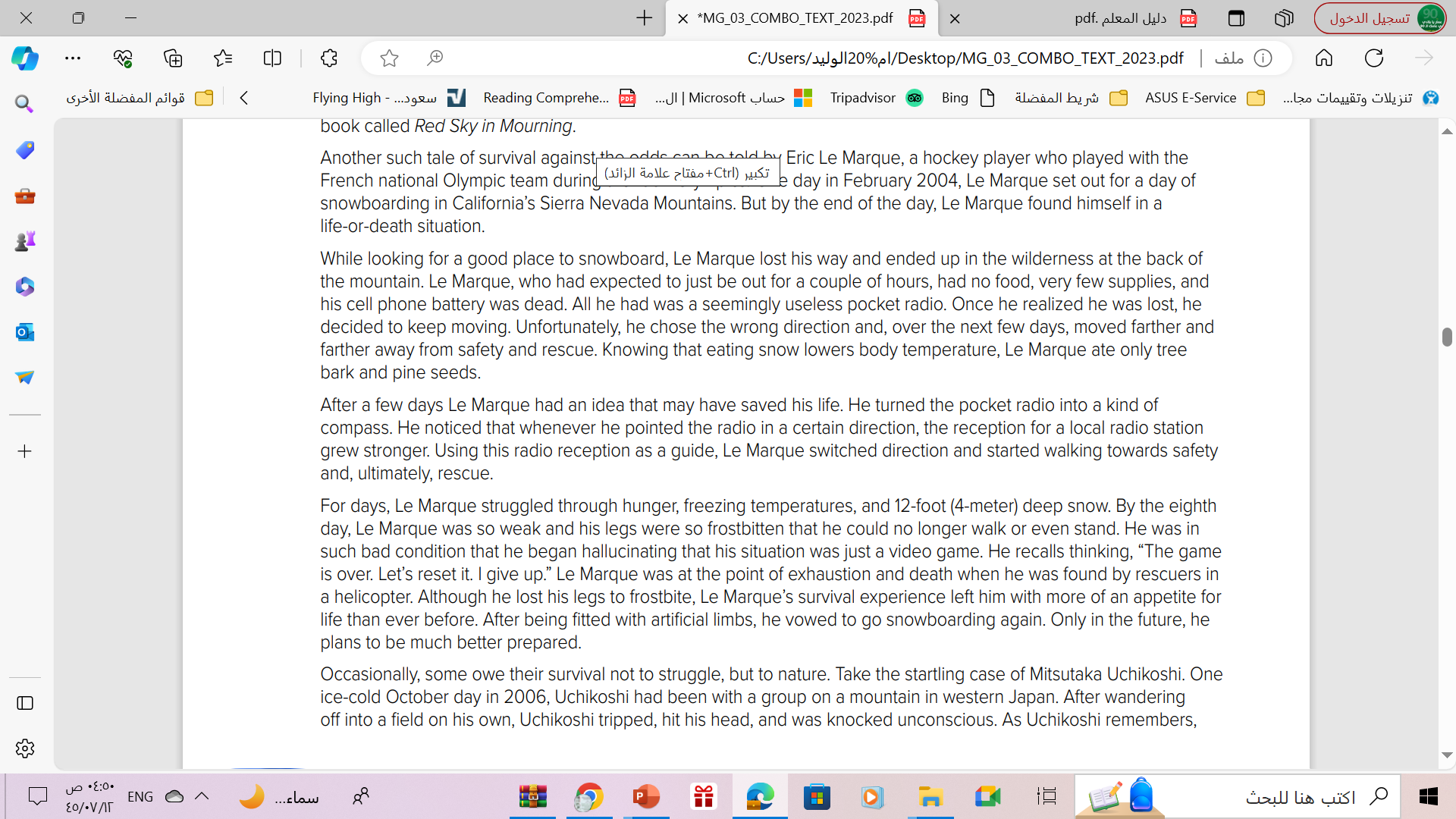 Read and make
 a good summary?
Le Marque used his pocket radio to point him in the right direction using the quality of reception.
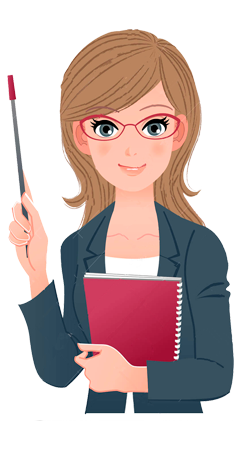 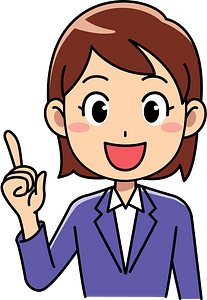 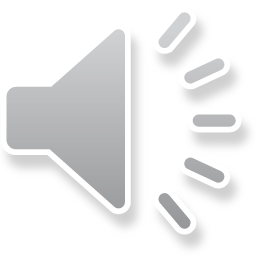 7
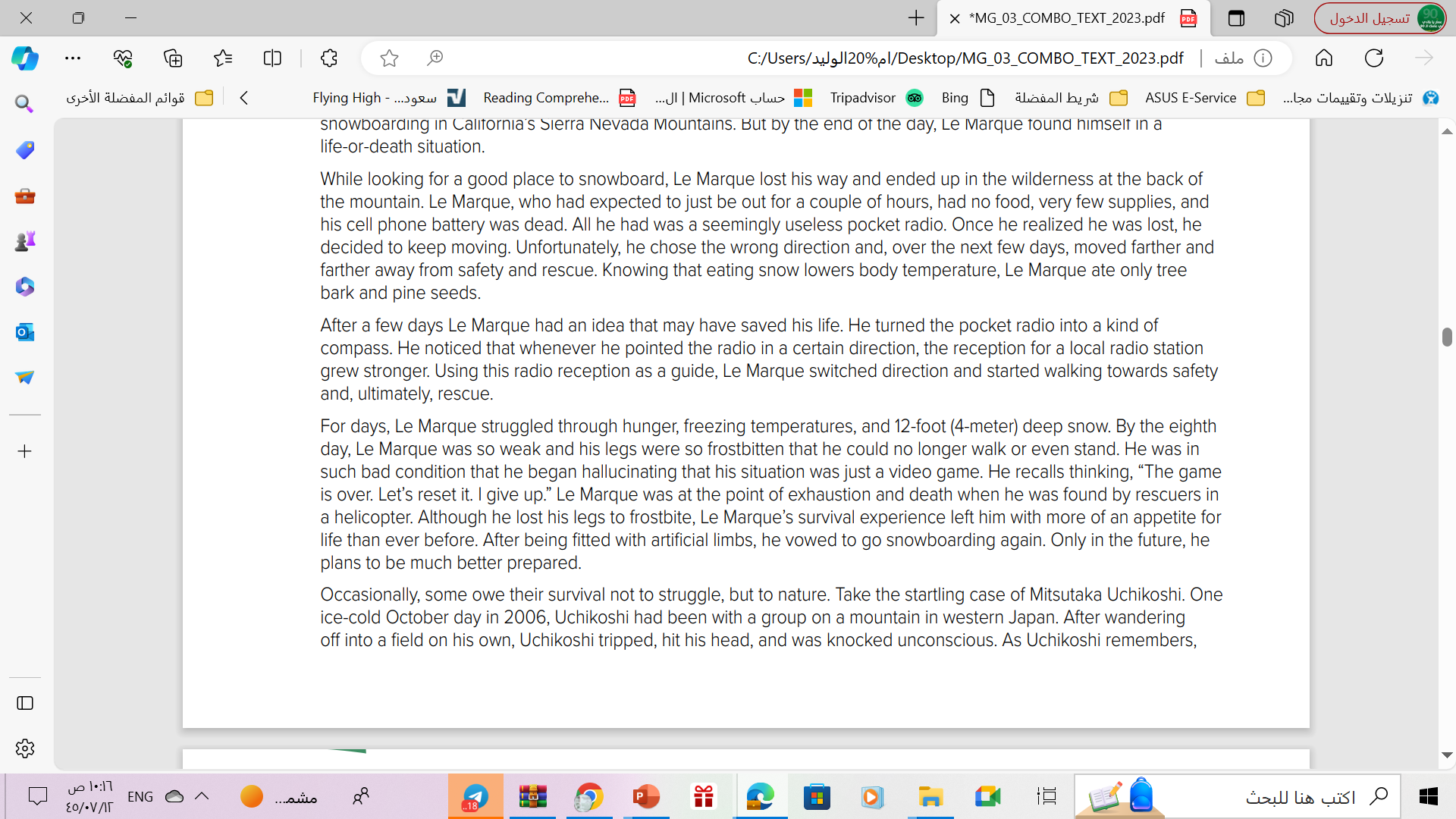 Read and make
 a good summary?
Le Marque was so cold, hungry, and tired that he began hallucinating that he was in a video game. He rescued by a helicopter. Despite losing his legs , he planned to go snowboarding again in the future.
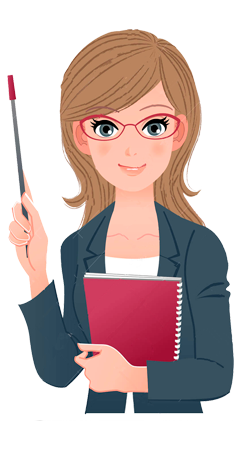 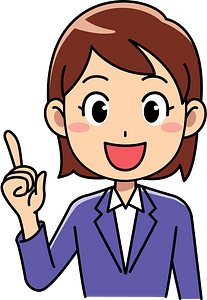 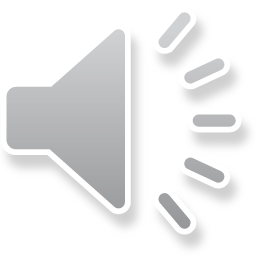 8
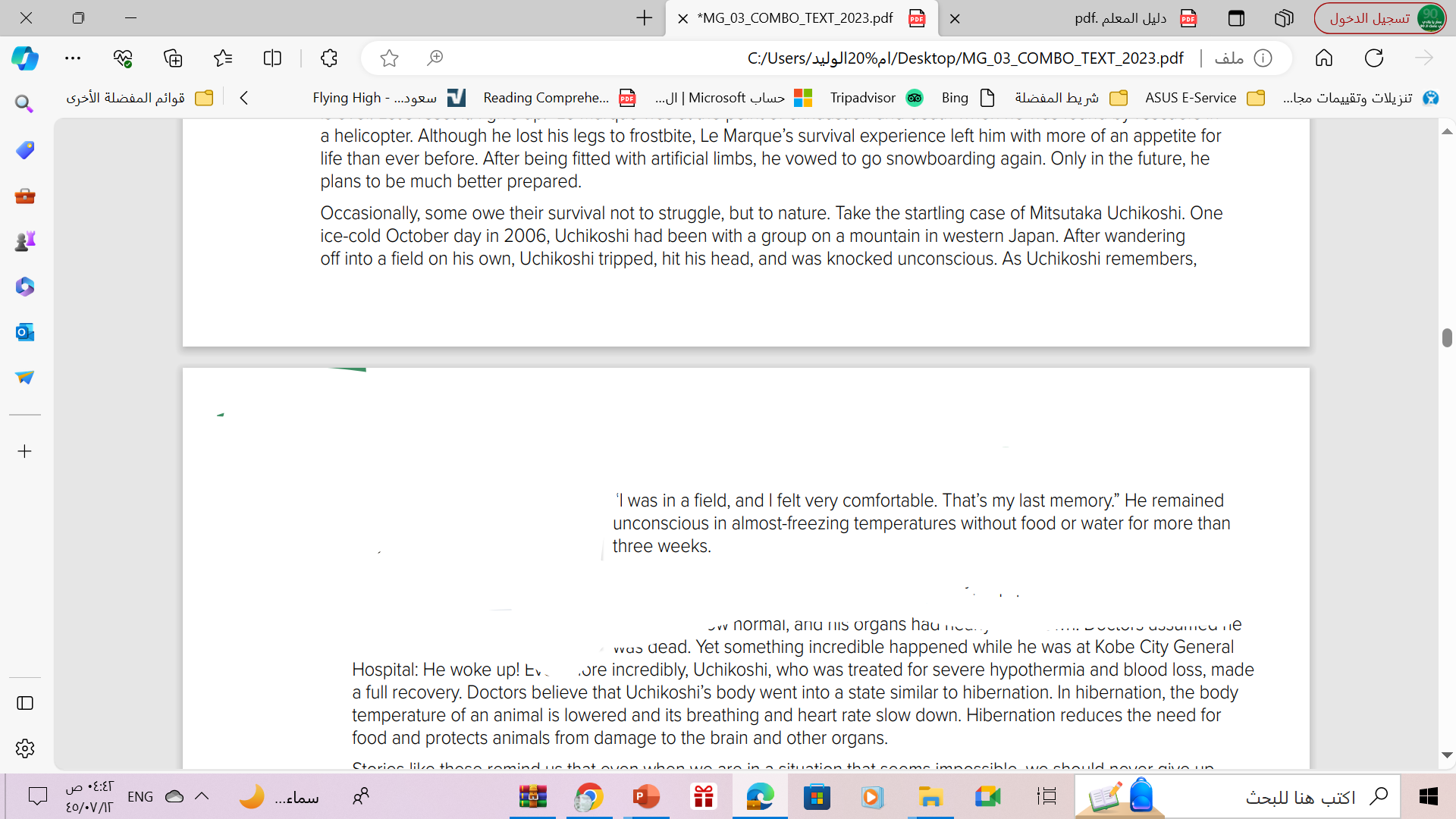 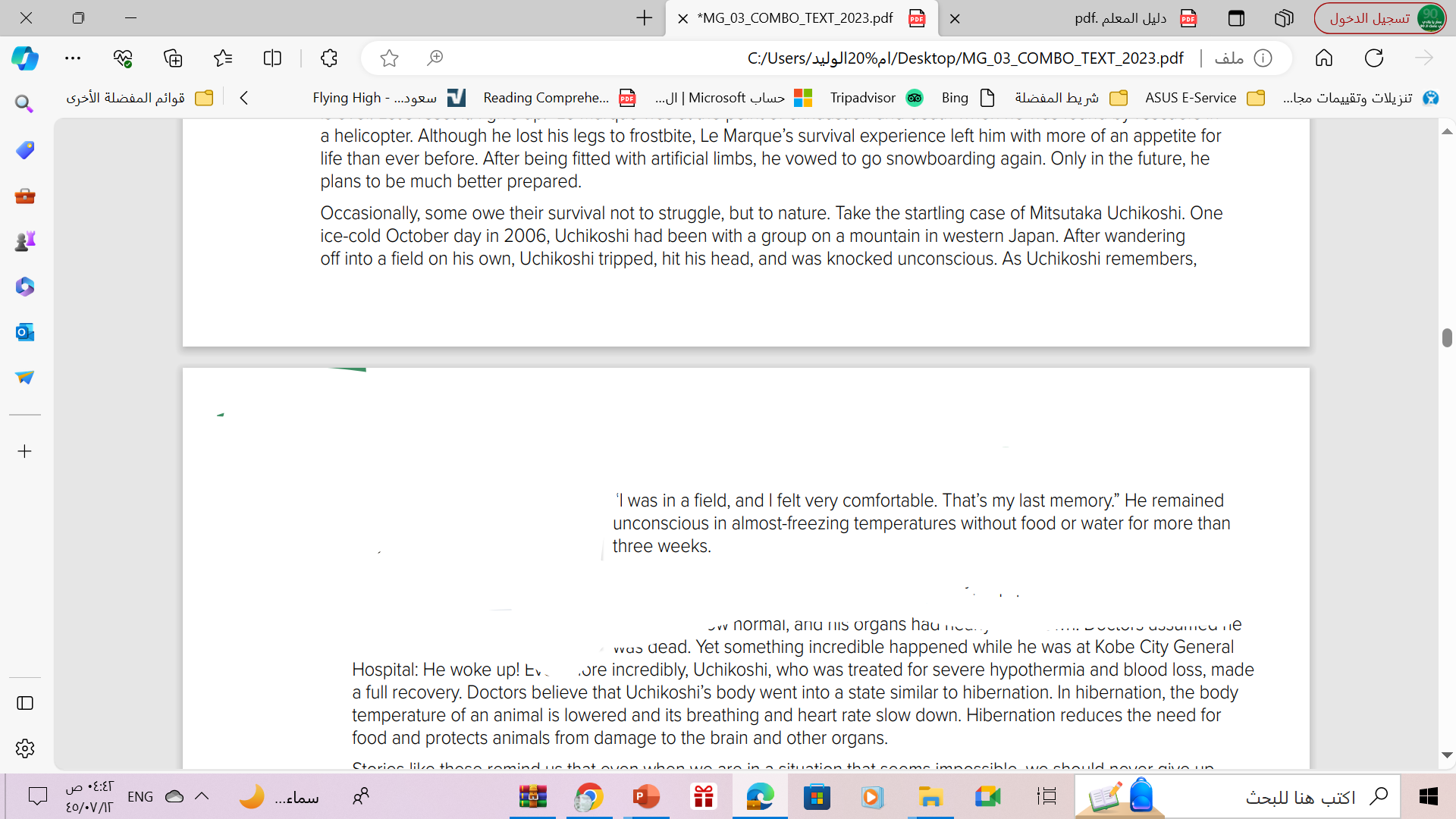 Read and make
 a good summary?
Uchikosh  fell while wandering off alone into a field. He remained without food or water in freezing temperature for more than three weeks.
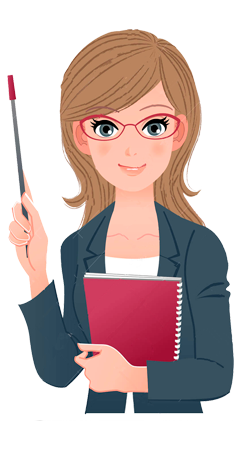 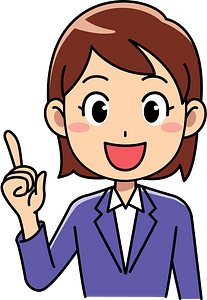 9
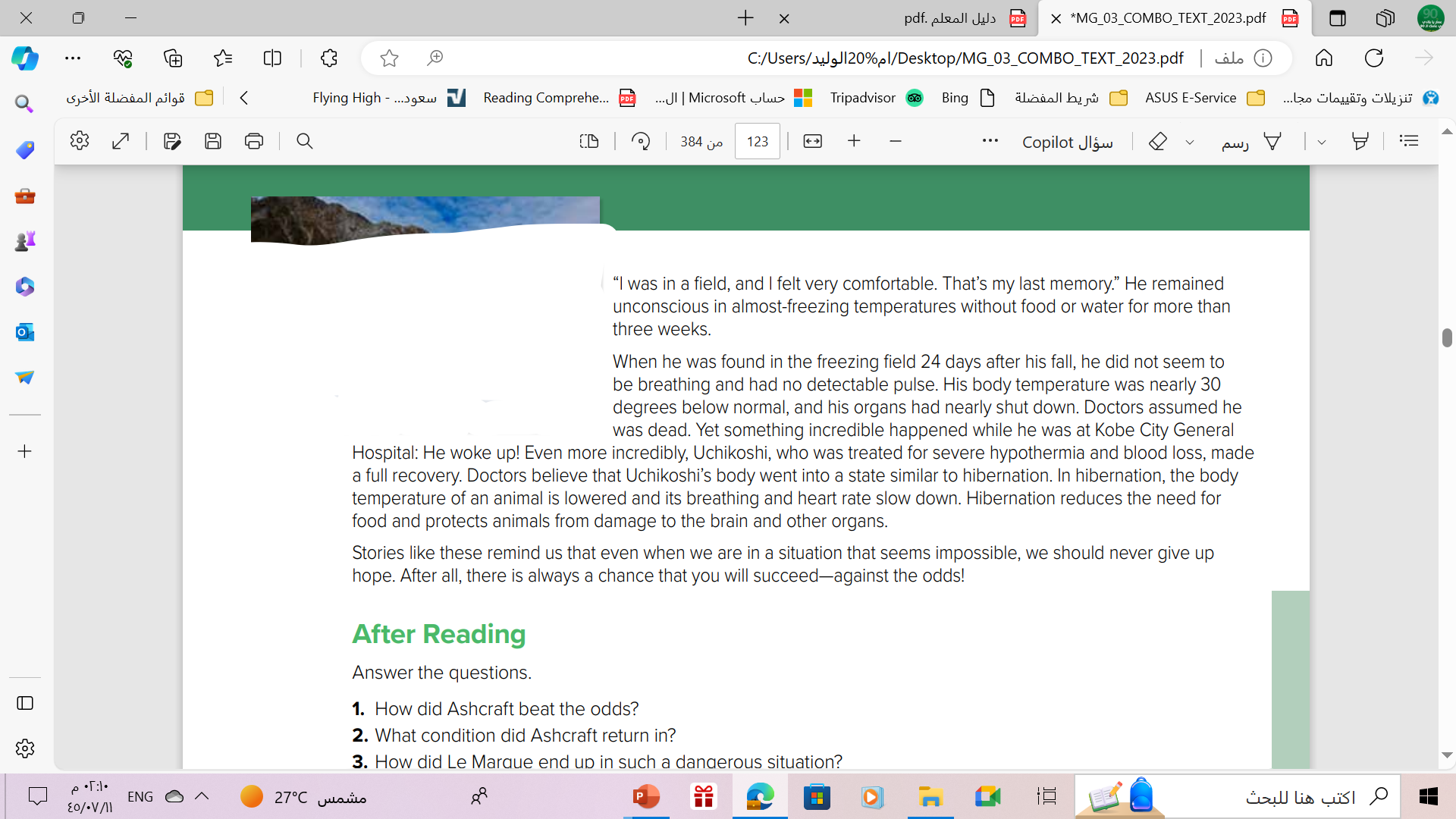 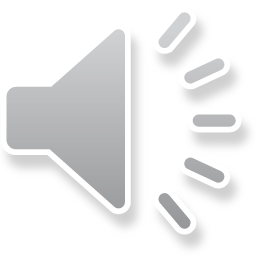 Read and make
 a good summary?
When Uchikoshi was found in the field, his pulse was not detectable His body temperature lowered and his heart rate slowed down and he was thought to be dead
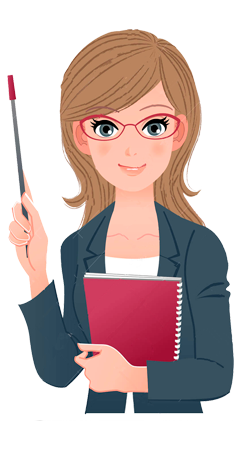 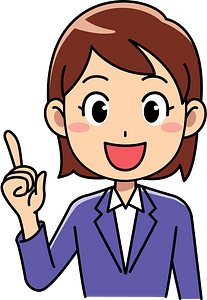 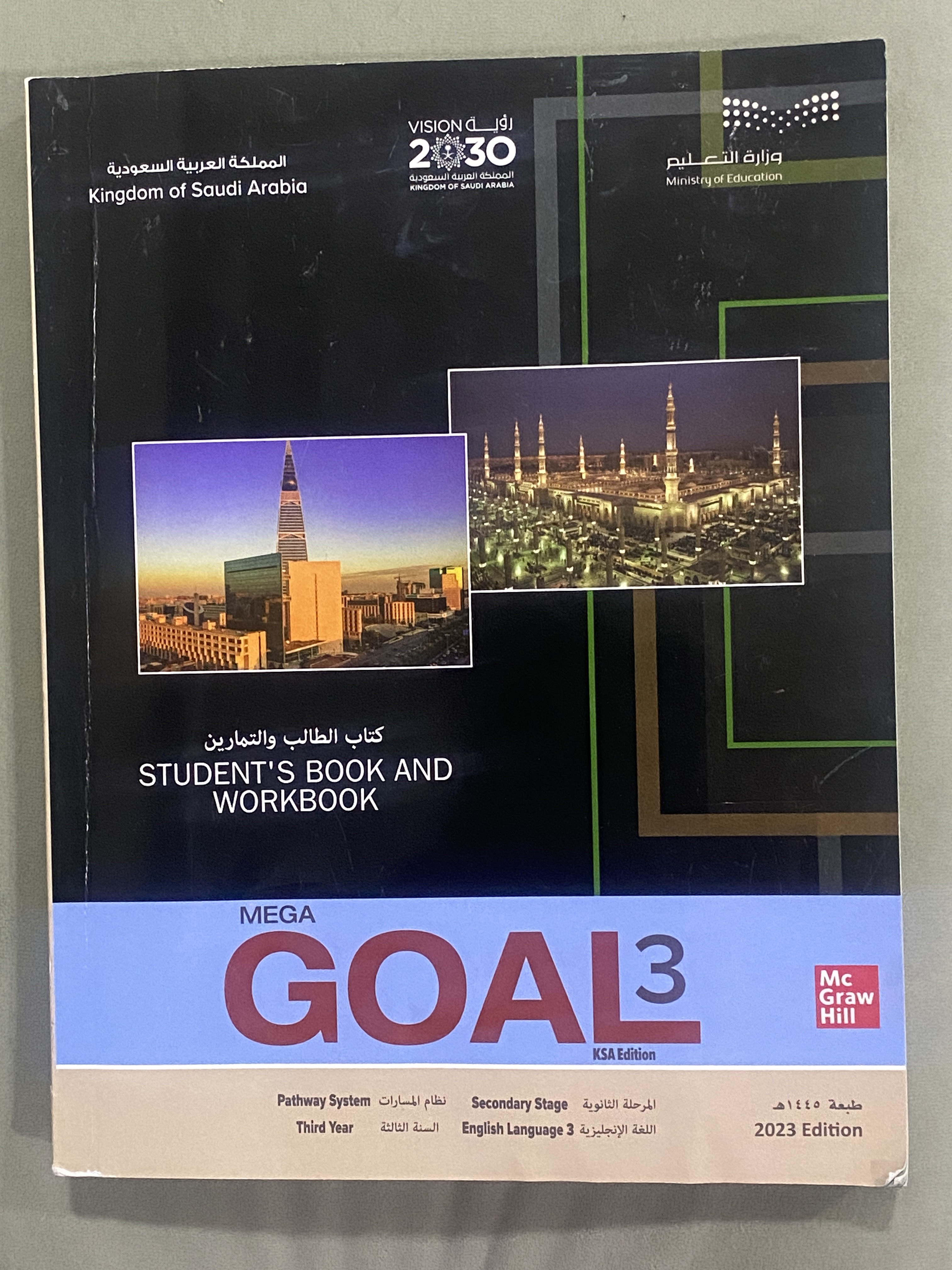 Open
Your student’s book , p.( 117 )
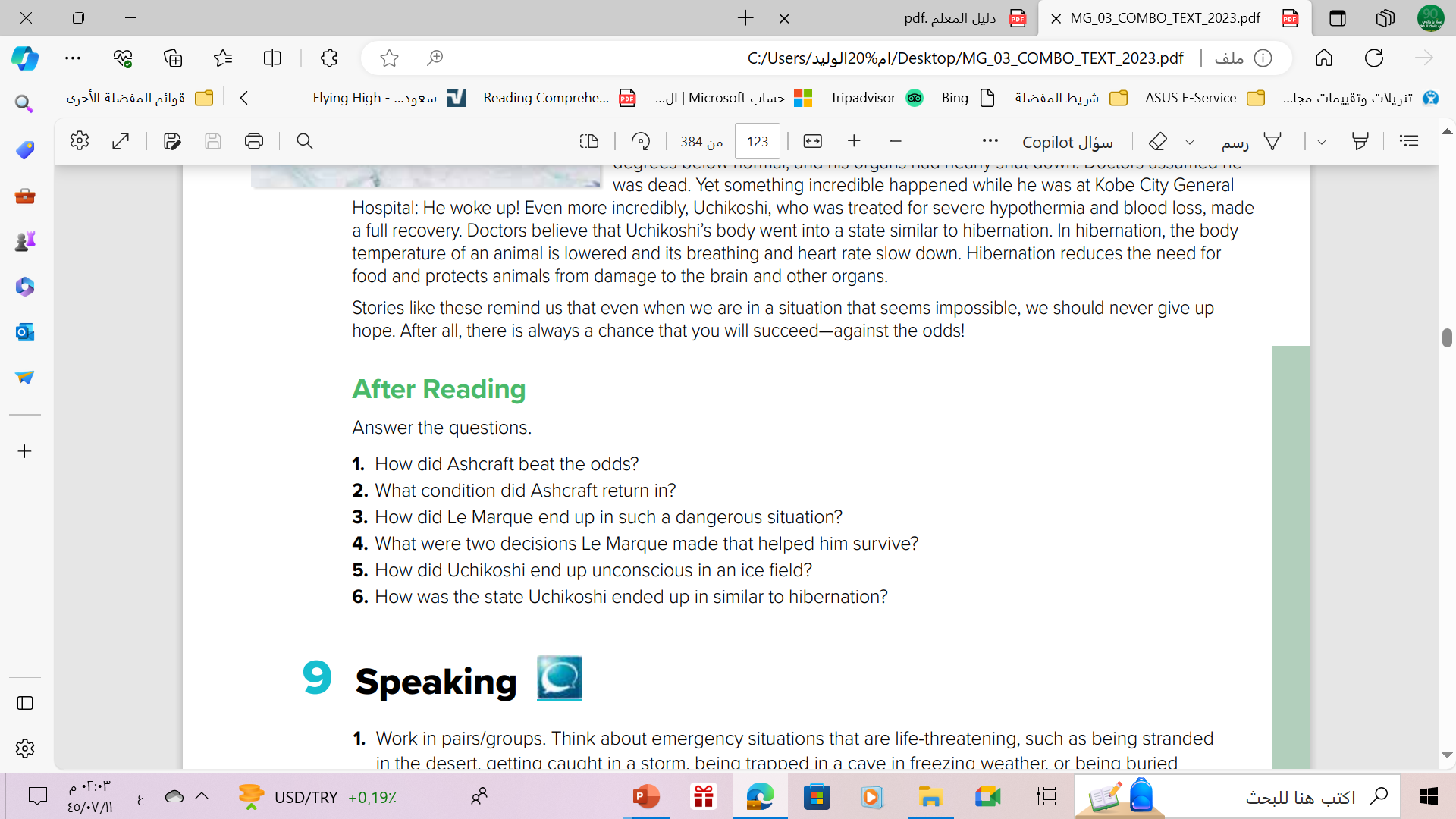 1. She survived and made it home under very difficult circumstances.
2. She was very thin and tired.
3. He got lost on the mountain and had no supplies or way of calling for help.
4. He did not eat snow, and he used his pocket radio to point him in the right direction.
5. He fell while wandering off alone into a field.
6. His body temperature lowered, and his heart rate slowed down
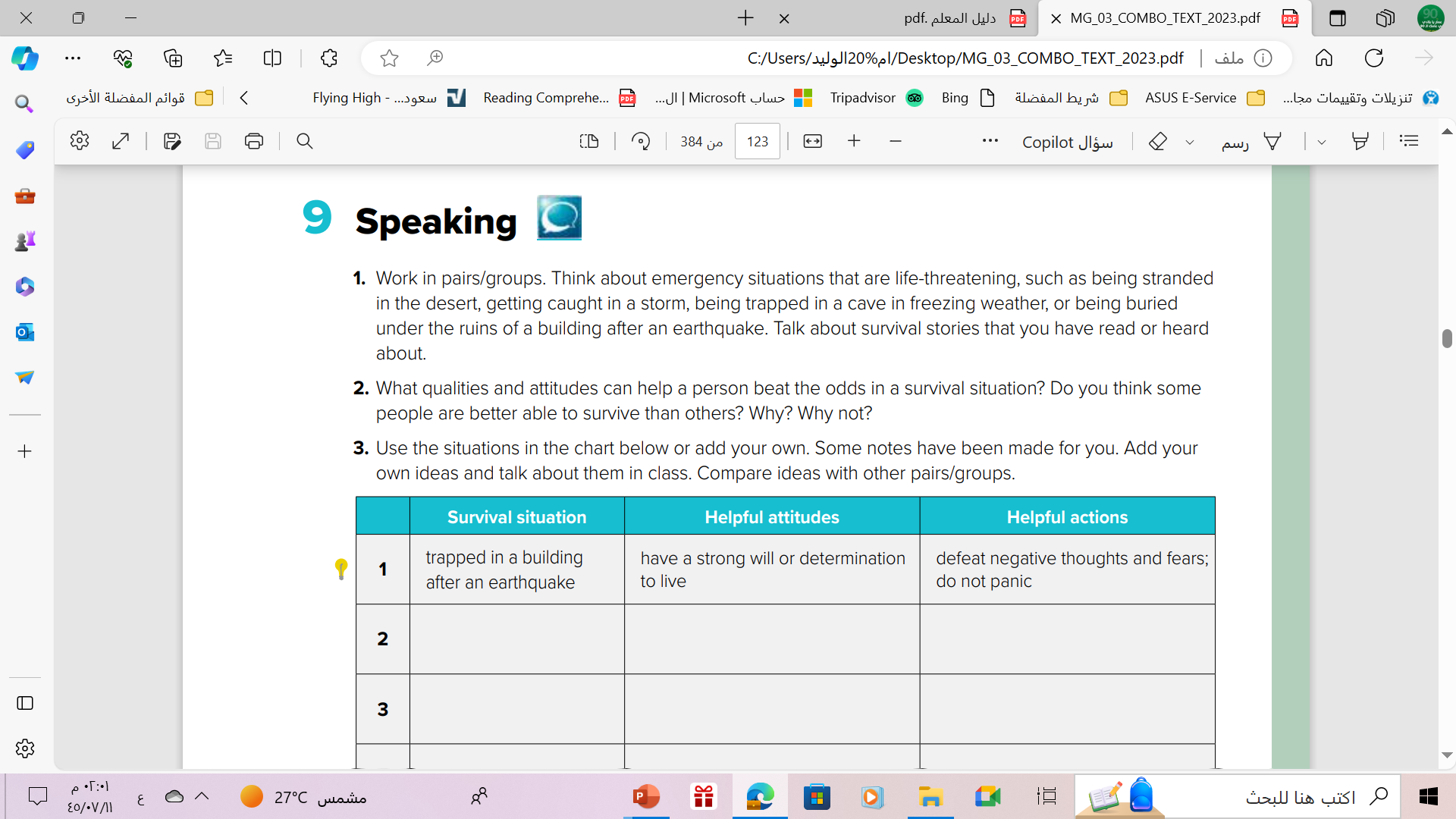 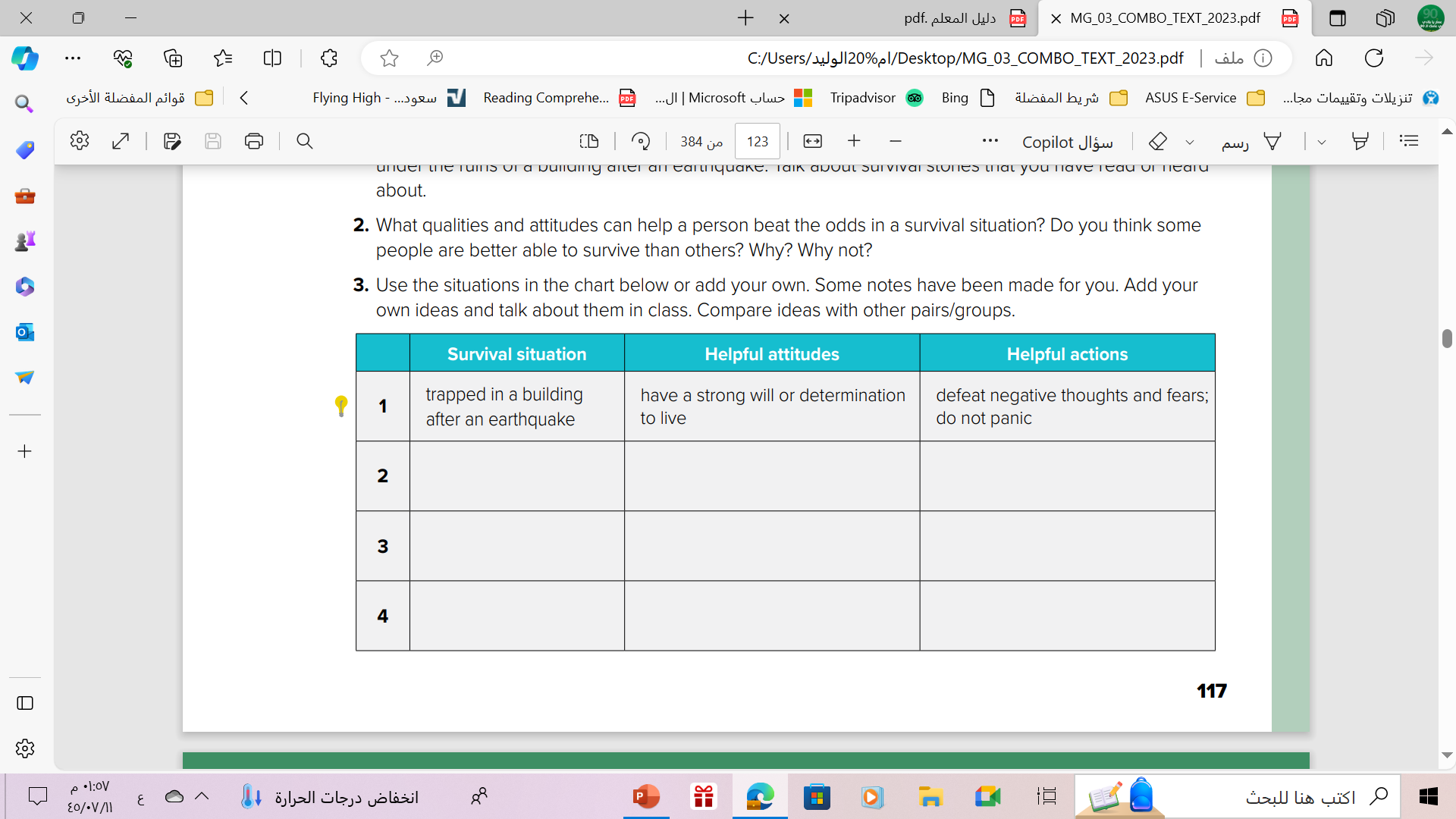 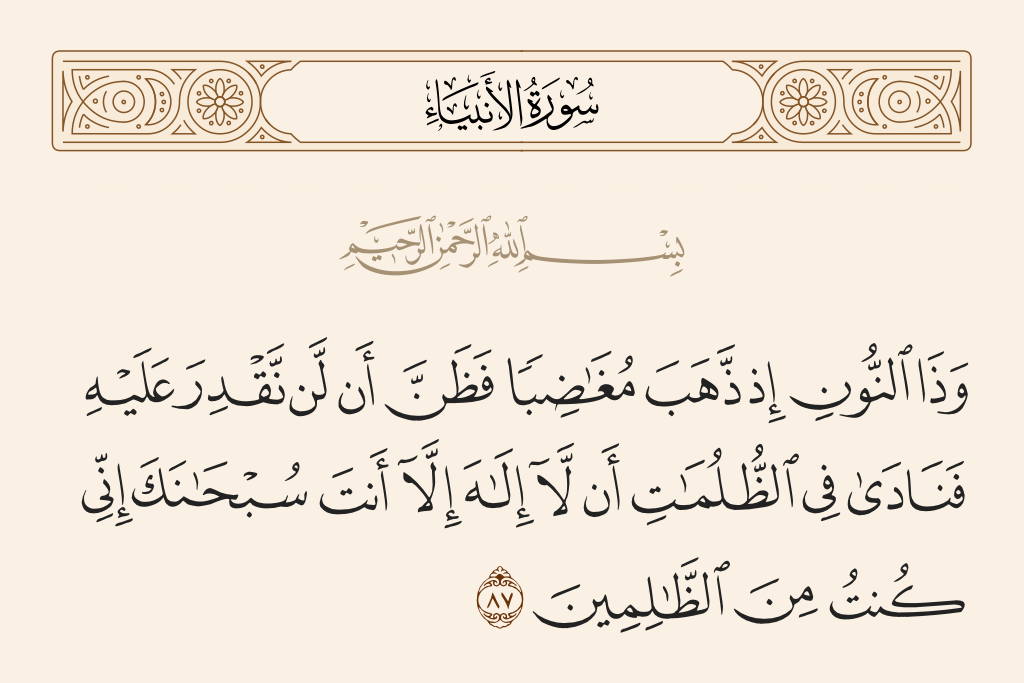 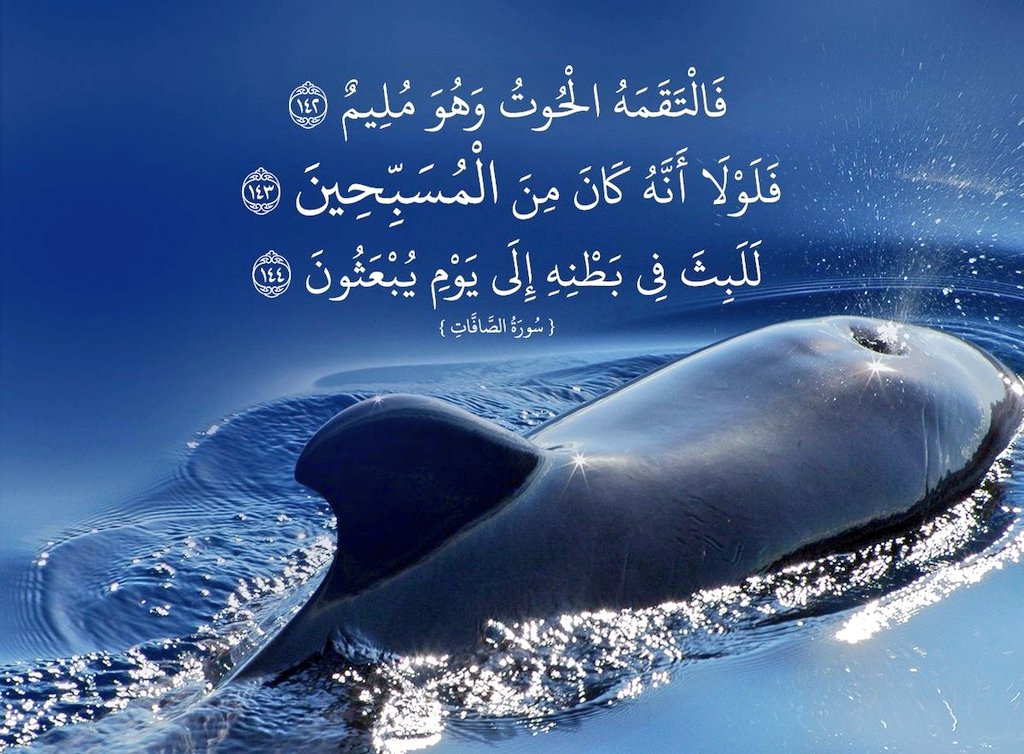 Survival in the Holy Quran
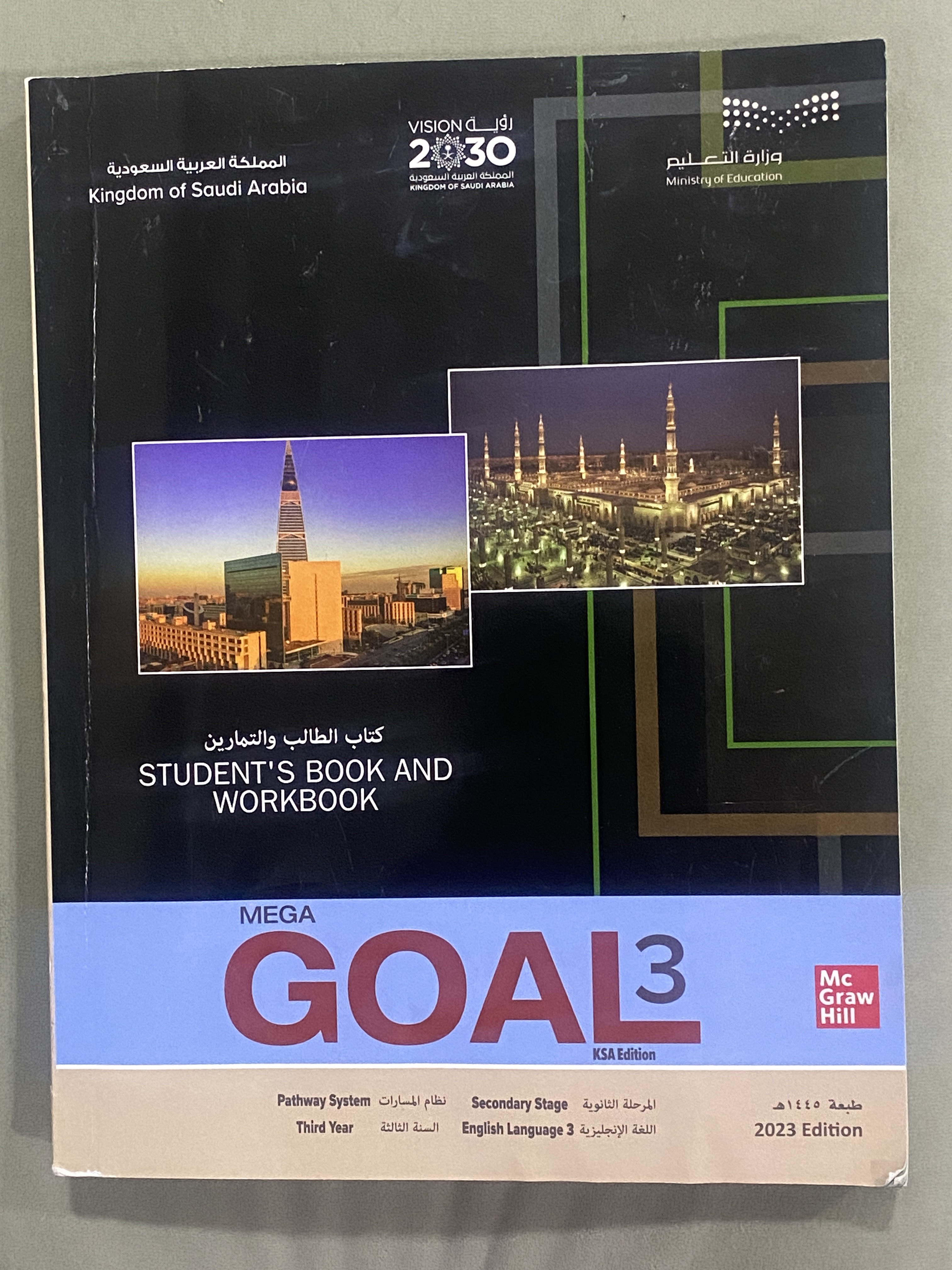 Open
Workbook , p.( 303), 
exercise ( I )
THANKS!
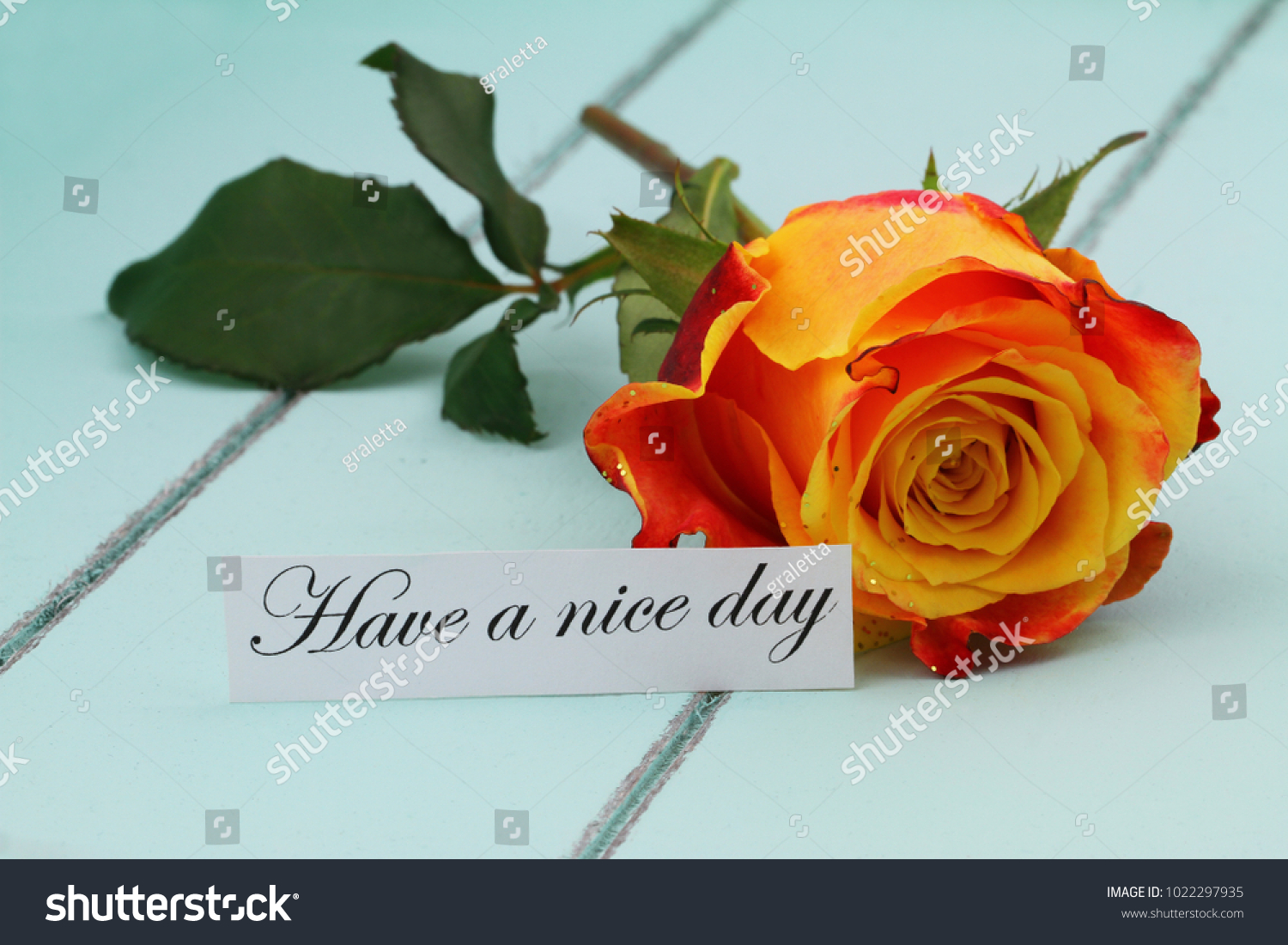 ALTERNATIVE RESOURCES
Here’s an assortment of alternative resources whose style fits the one of this template:
Party hand drawn jungle invitation I
Party hand drawn jungle invitation II